Ηθική & Πολιτική της Τεχνητής Νοημοσύνης 2.3
ΠΡΟΓΡΑΜΜΑ «ΤΑΛΩΣ»
https://talos-ai4ssh.uoc.gr/

Δρ. Νίκος Ερηνάκης 
Επίκουρος Καθηγητής Κοινωνικής & Πολιτικής Φιλοσοφίας και Φιλοσοφίας του Πολιτισμού 
Πανεπιστήμιο Κρήτης
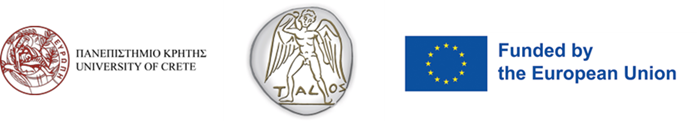 Διασφάλιση ηθικής ανάπτυξης της ΤΝ
Ακόμα κι αν καταλήξουμε στο ποια είναι η πιο ηθική μορφή και λειτουργία της ΤΝ, πώς μπορούμε να τη δημιουργήσουμε;
Ηθική στον σχεδιασμό: Ενσωμάτωση ηθικών αρχών από τα πρώτα στάδια ανάπτυξης.
Διεπιστημονικές ομάδες: Συνεργασία μεταξύ επιστημόνων τεχνολογίας και προγραμματισμού, φιλοσόφων και άλλων εκπρόσωπων από ανθρωπιστικές επιστήμες, και υπεύθυνων χάραξης πολιτικής.
Εκπαίδευση: Ενθάρρυνση της ηθικής εκπαίδευσης στην ΤΝ για τους προγραμματιστές, αλλά και για τους πολίτες έγκαιρα και έγκυρα.
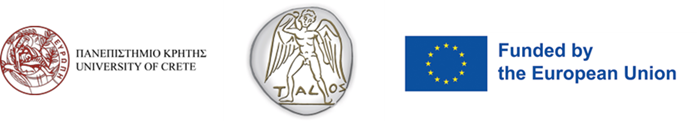 Αυτοματοποιημένη vs. αυτόνομη λήψη αποφάσεων
Τα αυτοματοποιημένα συστήματα συνήθως λειτουργούν εντός ενός σαφώς καθορισμένου συνόλου παραμέτρων και είναι πολύ περιορισμένα ως προς τις εργασίες που μπορούν να εκτελέσουν. Οι αποφάσεις που λαμβάνονται ή οι ενέργειες που πραγματοποιούνται από ένα αυτοματοποιημένο σύστημα βασίζονται σε προκαθορισμένες μεθόδους ή κανόνες.

Ένα αυτόνομο σύστημα μαθαίνει και προσαρμόζεται σε δυναμικά περιβάλλοντα και εξελίσσεται καθώς το περιβάλλον γύρω του αλλάζει. Τα δεδομένα στα οποία μαθαίνει και προσαρμόζεται μπορεί να είναι εκτός των όσων είχαν ληφθεί υπόψη κατά την ανάπτυξη του συστήματος.

Η αυτοματοποίηση ή η αυτονόμηση αφορά στον βαθμό και, ως εκ τούτου, πρόκειται για φάσματα και όχι για απλές διπολικές συνθήκες. Λ.χ., ένα αλγοριθμικό σύστημα ΤΝ μπορεί να είναι αυτόνομο σε σχέση με τον ανθρώπινο έλεγχο σε έναν ορισμένο βαθμό και αυτό να χαρακτηρίζει και επικαθορίζει τη φύση, δομή και λειτουργία του.
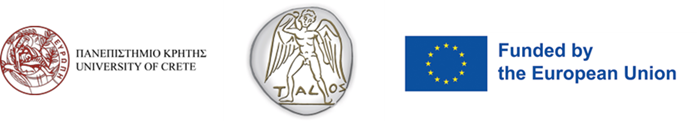 Αυτοματοποιημένα vs. αυτόνομα συστήματα ΤΝ: Προκλήσεις, κίνδυνοι και προοπτικές
Αυτοκινούμενα αυτοκίνητα: Ηθικά διλήμματα σε σενάρια ατυχημάτων.

Αυτόνομα όπλα: Ανησυχίες γύρω από τη στρατιωτικοποιημένη τεχνητή νοημοσύνη και την προβλεπόμενη κατάχρησή της.

Αυτόνομα εκπαιδευτικά μοντέλα, αυτόνομα μοντέλα ιατρικής και φαρμακευτικής, αυτόνομα μοντέλα περιβαλλοντικής παρακολούθησης, αυτόνομα επικοινωνιακά μοντέλα, αυτόνομα μοντέλα μαζικής ενημέρωσης κ.ά.

Ανθρώπινος έλεγχος: Σημασία της διατήρησης των ανθρώπων στους κομβικούς κύκλους λήψης αποφάσεων και με συνεχείς ενδιάμεσους ελέγχους.
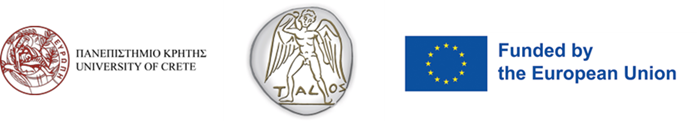